Как сдать ЕГЭ по физике на высокий балл?
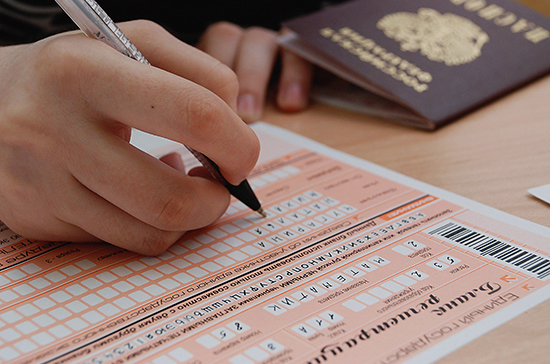 Ерин Анатолий, ФБМФ МФТИ
Зачем вообще нужен ЕГЭ?
для обеспечения равных (*) условий при поступлении в вузы абитуриентов из разных регионов страны и упрощения возможности сдавать экзамены в несколько вузов одновременно;
улучшения качества образования за счет ЕДИНЫХ стандартов оценки и контроля. По моему мнению, слово «единый» отражает главную суть заданий экзамена. Предложенные задачи может решить КАЖДЫЙ школьник, если уделит подготовке достаточно внимания.
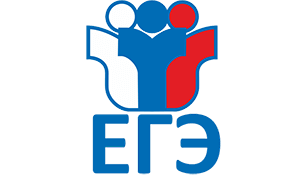 Как правильно готовиться?
Этап первый (подготовительный)
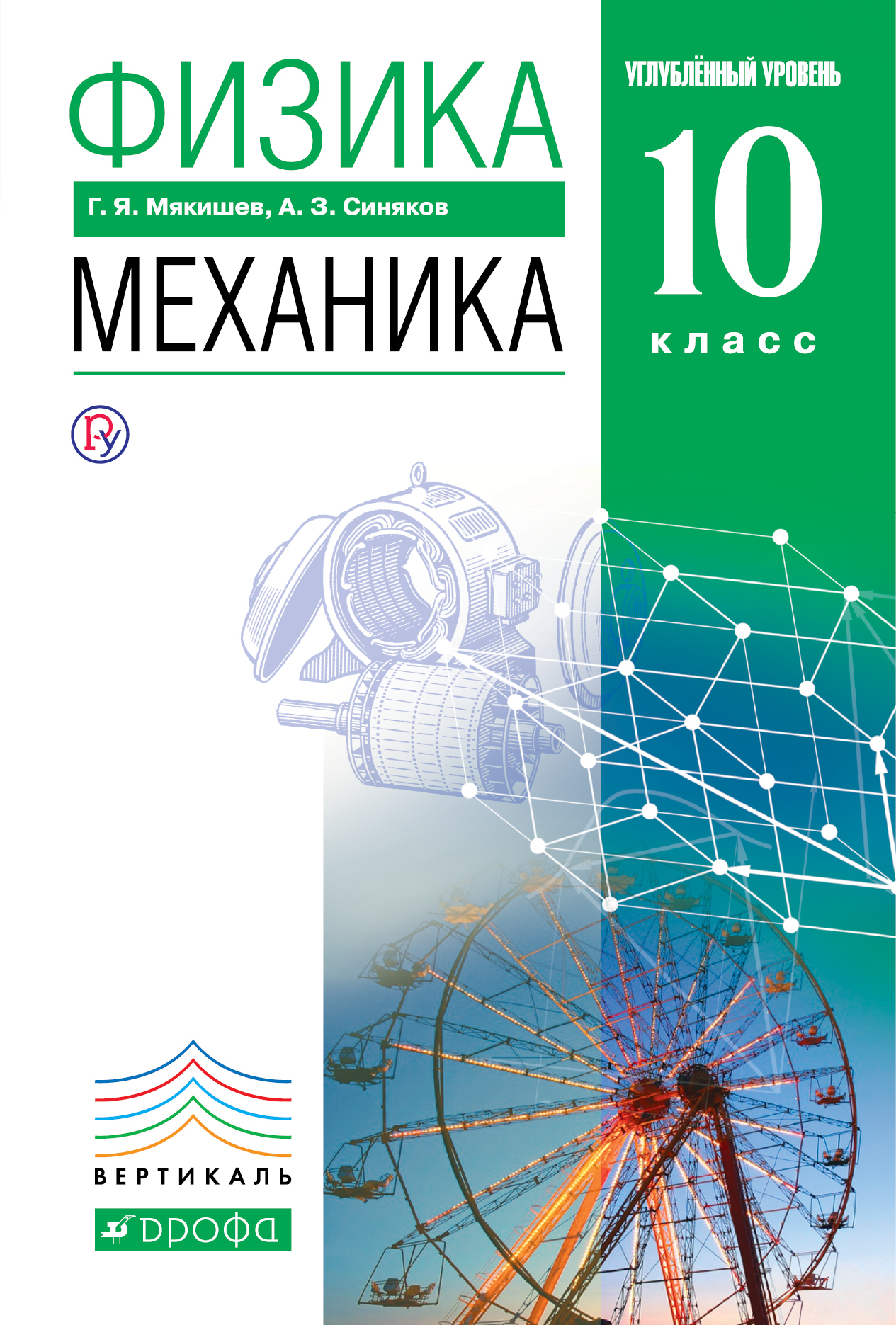 Изучите основные темы школьной программы;
Отметьте для себя непонятные, вызывающие затруднения;
Попытайтесь разобраться сами: посмотрите видео-лекции в Интернете, ещё раз прочтите учебник;
Если самим разобраться тяжело - обращайтесь за помощью к своим учителям, репетиторам, преподавателям курсов;
Конспектируйте темы;
Ликвидируйте пробелы в теории.
Полезные электронные ресурсы
Mathus.ru
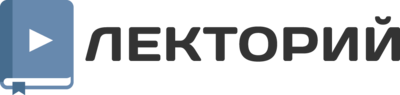 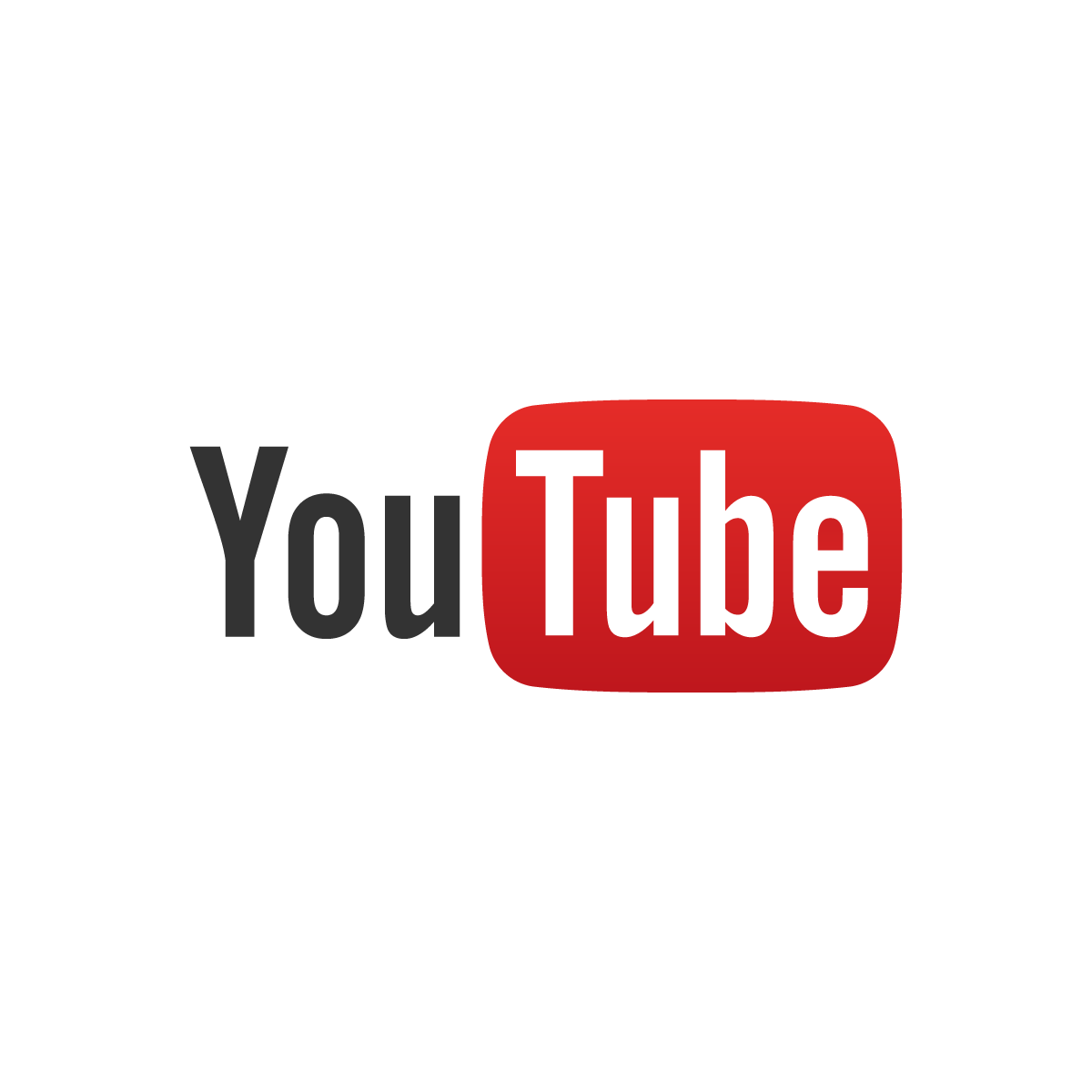 Как правильно готовиться?
Этап второй (непрерывный)
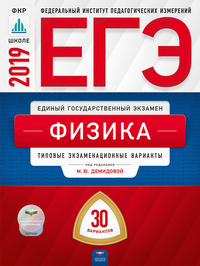 Каждый день, каждую неделю, каждый месяц решайте тесты/часть 1 из сборника по подготовке к ЕГЭ. Где-то по 1-2 варианта в день.
Как правильно готовиться?
Этап второй (практический)
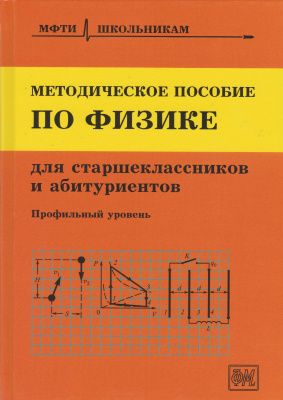 Узнав теорию по теме, переходите к задачам;
Увидев сложную задачу олимпиадного уровня, не опускайте руки. Помните, чем больше звёздочек у задачи, тем выше её уровень, а, значит, Вы получите больше опыта за её успешное решение;
Решая задачи уровня ЕГЭ, уделяйте большое внимание их оформлению.
Как правильно готовиться?
Этап третий (промежуточный или отдых)
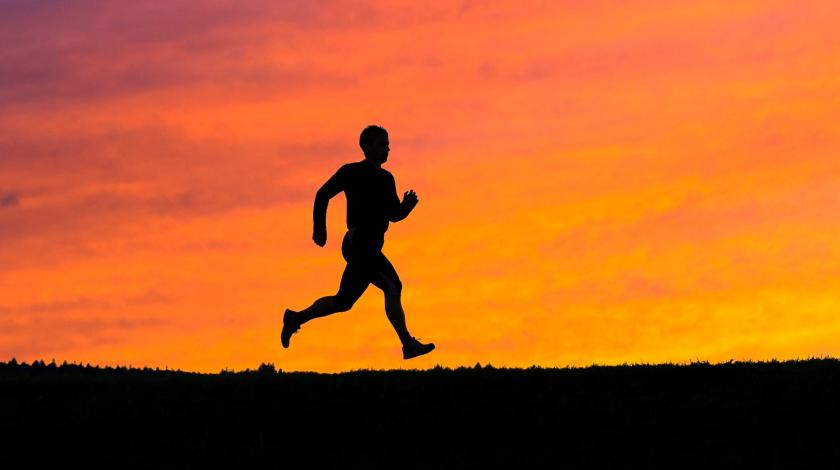 Занимайтесь спортом;
Общайтесь с друзьями вживую;
Устав от физики, смените направление подготовки: решите вариант по математике, напишите сочинение по русскому на заданную тему, прочитайте книгу, которая поможет Вам в аргументации;
Уменьшите время, проводимое в соц. сетях.
Распределение времени на экзамене
Сначала посмотрите всё задание: хотя бы для того, чтобы убедиться, что Вам выдали все бланки;
Начните с 1-й части. Если Вы много её нарешивали, то она не займёт у Вас больше часа. Задания, в которых есть сомнения, отмечайте, чтобы потом к ним повторно вернуться;
Перейдя к задачам, не паникуйте, если какая-то сразу не решилась. Сделайте другую;
Закончив работу, не спешите сдавать: лучше проверить ещё и ещё раз. Лично я использовал всё отведённое время.
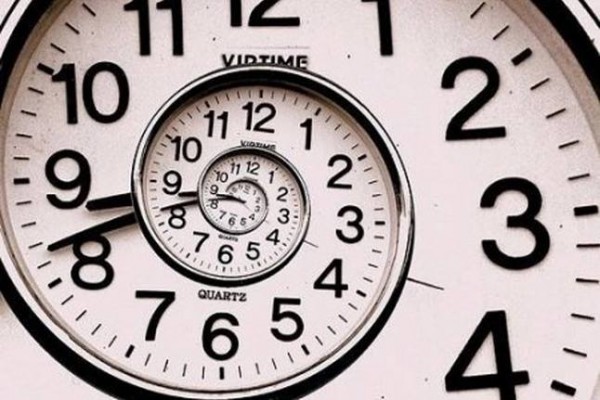 Желаю успехов!